Website structure
How to get start
Name: UPABT001920-WebsiteStructure-Rev1-MTY-200121
Revision: Rev 1.0
Date: 2020-01-21
Author: Martin Tilly
UNIK Template: Website Structure UPABT001920 Rev 1 2020-01-21
Identify Target Groups for your website
Identify and see if there are any overlaps of needs
Can be grouped at this point
Future Customers
Future employees
Future investors
Current Customers
Create interest
Connect
Create interest
Connect
Shorten lead time of conversion
Create interest
Connect
Reduce manual support
Website
Target Group flow and call of action
Plan the website flow to suit your groups call of action
Future Customers
Future employees and investors
Current Customers
Start page
Call of action:
Categorize yourself
Current Customer
Call of action:
Find support
Future Customer
Call of action:
Contact sales
Future Partners
Call of action:
Contact management
Product applic.
Call of action:
Contact sales
Company info
Call of action:
Contact management
Product info
Call of action:
Send order
Same info shown under two sections
Minimal Website structure
Setup a minimal structure of pages and add info.
1
Welcome
2
3
4
Support
In need of our solutions
About
5
6
7
How it works
Company info
Solutions and order information
Same page shown under two sections
Make mock-ups of each page
1
Target group: all
Strategy: Create interest for all target groups
Call of action: Categorize yourself
Welcome
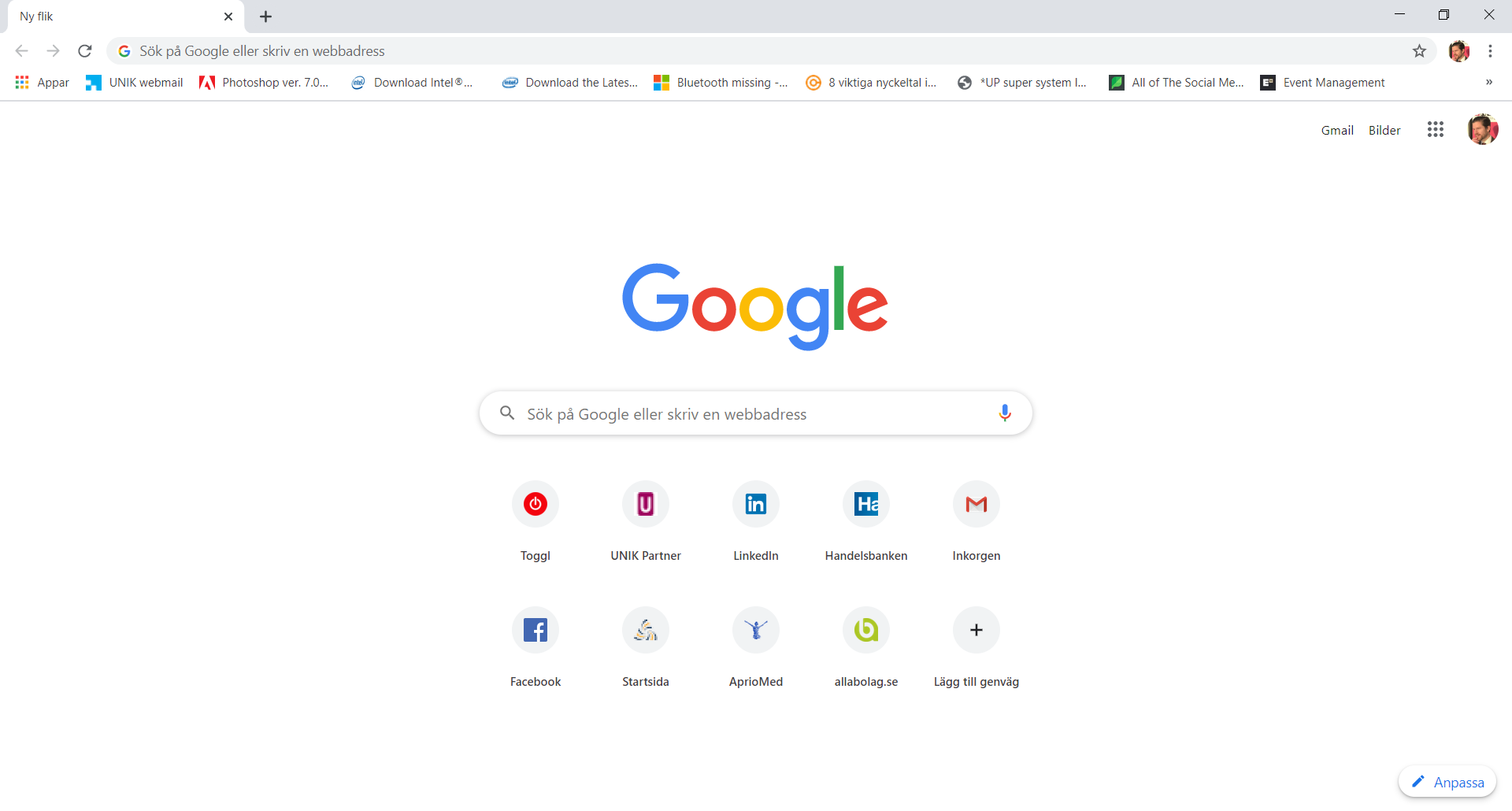 Image that reflext the company
Logo for brand awareness
Menu
Short description of company (needed for search engines)
Text and image to steer current customers to “Support”
Text and image to steer future partners to “About”
Text and image to steer future customers to “In need of our solutions”
Go to “Support” Button
Go to “About” Button
Go to “In need of solutions” Button
Implement the design
1
Target group: all
Strategy: Create interest for all target groups
Call of action: Categorize yourself
Welcome
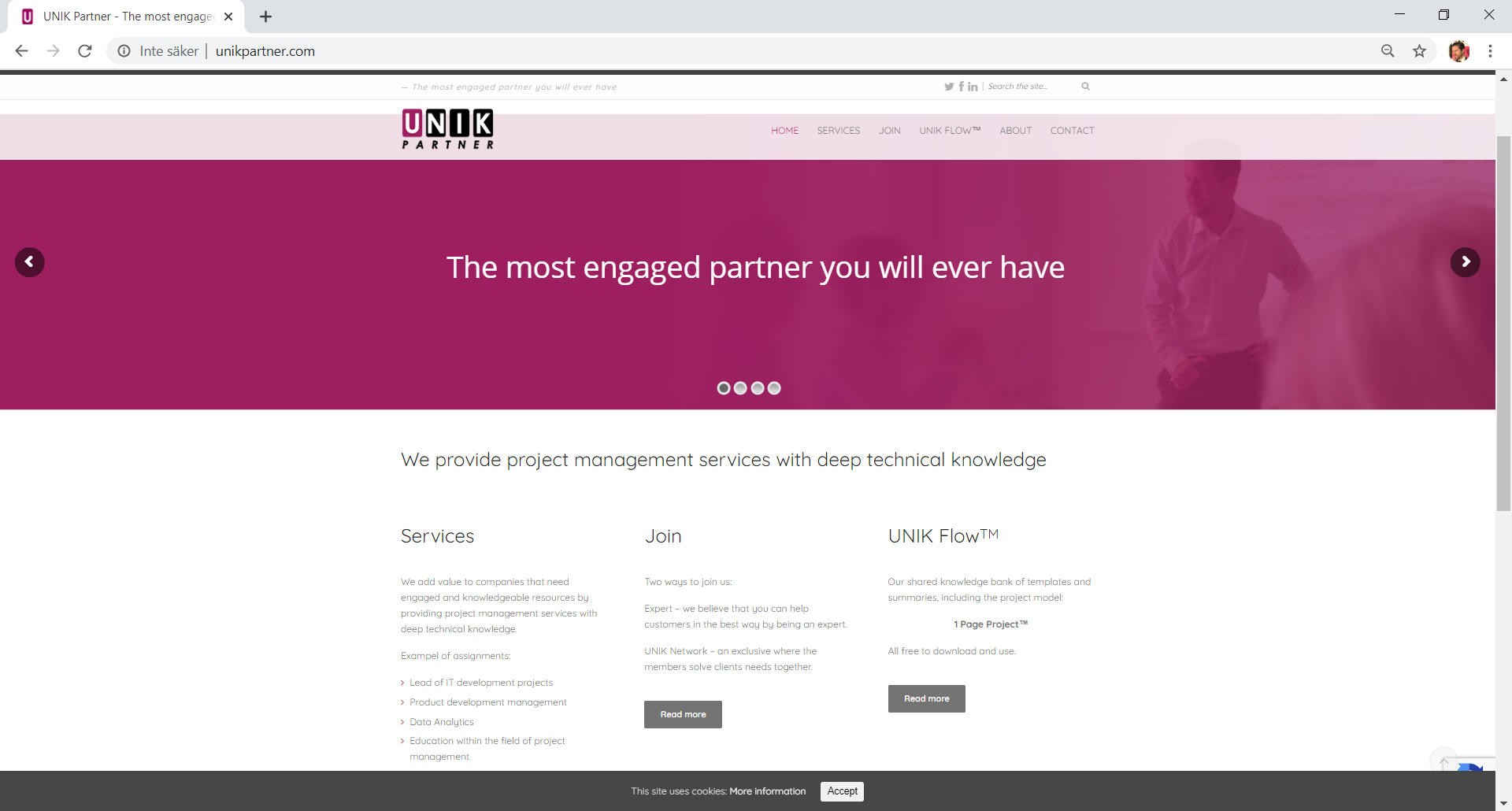